Chapter 3: Momentum and Energy
© 2017 Pearson Education, Inc.
This lecture will help you understand:
Momentum and Impulse
Impulse Changes Momentum
Conservation of Momentum
Energy and Work
Power
Work-Energy Theorem
Conservation of Energy
Machines
Efficiency
Sources of Energy
© 2017 Pearson Education, Inc.
Momentum
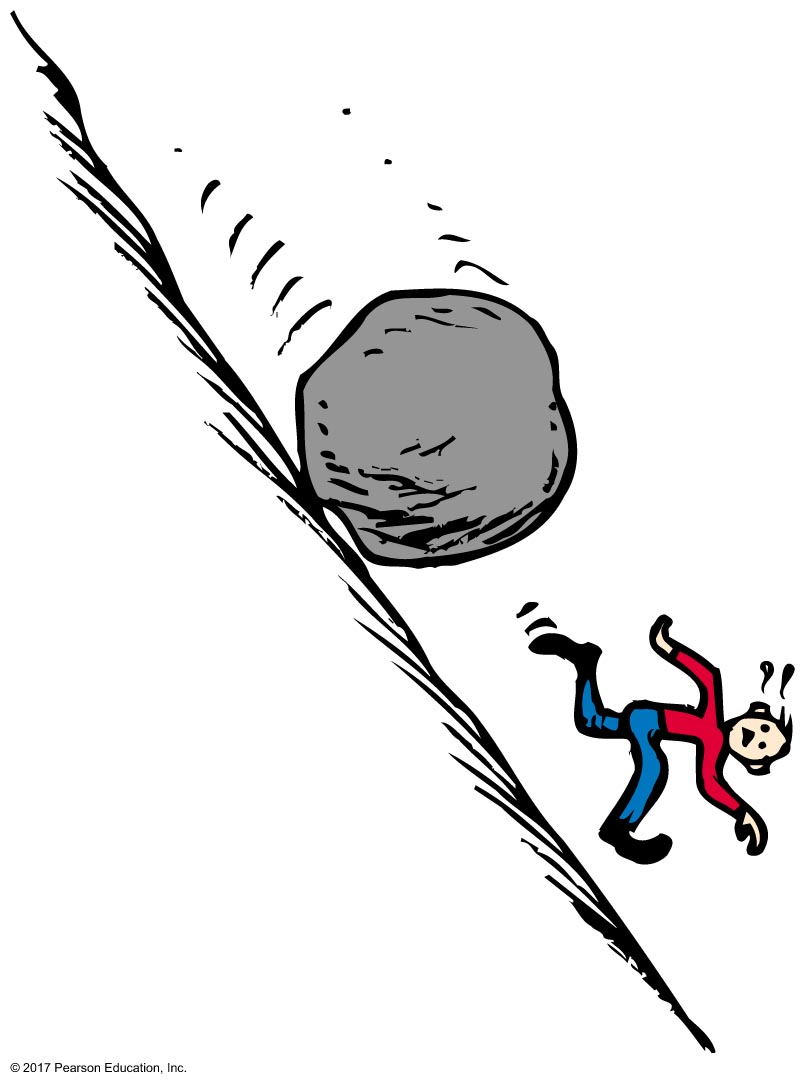 © 2017 Pearson Education, Inc.
Momentum
Momentum—is inertia in motion
defined as the product of mass and velocity: 
momentum = mv
© 2017 Pearson Education, Inc.
Momentum
Momentum
When direction is unimportant: 
momentum = mass × speed
momentum = mv
© 2017 Pearson Education, Inc.
Momentum
Momentum (continued)
high mass or high velocity    high momentum
high mass and high velocity     higher momentum
low mass or low velocity     low momentum
low mass and low velocity     lower momentum
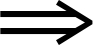 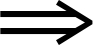 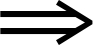 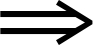 © 2017 Pearson Education, Inc.
MomentumCHECK YOUR NEIGHBOR
A moving object has
momentum.
energy. 
speed.
All of the above.
© 2017 Pearson Education, Inc.
[Speaker Notes: D. All of the above.]
MomentumCHECK YOUR ANSWER
A moving object has
momentum.
energy. 
speed.
All of the above.
© 2017 Pearson Education, Inc.
[Speaker Notes: D. All of the above.]
MomentumCHECK YOUR NEIGHBOR
When the speed of an object is doubled, its momentum
remains unchanged in accord with the conservation of momentum.
doubles. 
quadruples. 
decreases.
© 2017 Pearson Education, Inc.
[Speaker Notes: B. doubles.]
MomentumCHECK YOUR ANSWER
When the speed of an object is doubled, its momentum 
remains unchanged in accord with the conservation of momentum.
doubles. 
quadruples.
decreases.
© 2017 Pearson Education, Inc.
[Speaker Notes: B. doubles.]
Impulse
Impulse
product of force and contact time
equation: impulse = force × time = Ft
great force for long time     large impulse
same force for short time     smaller impulse
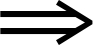 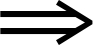 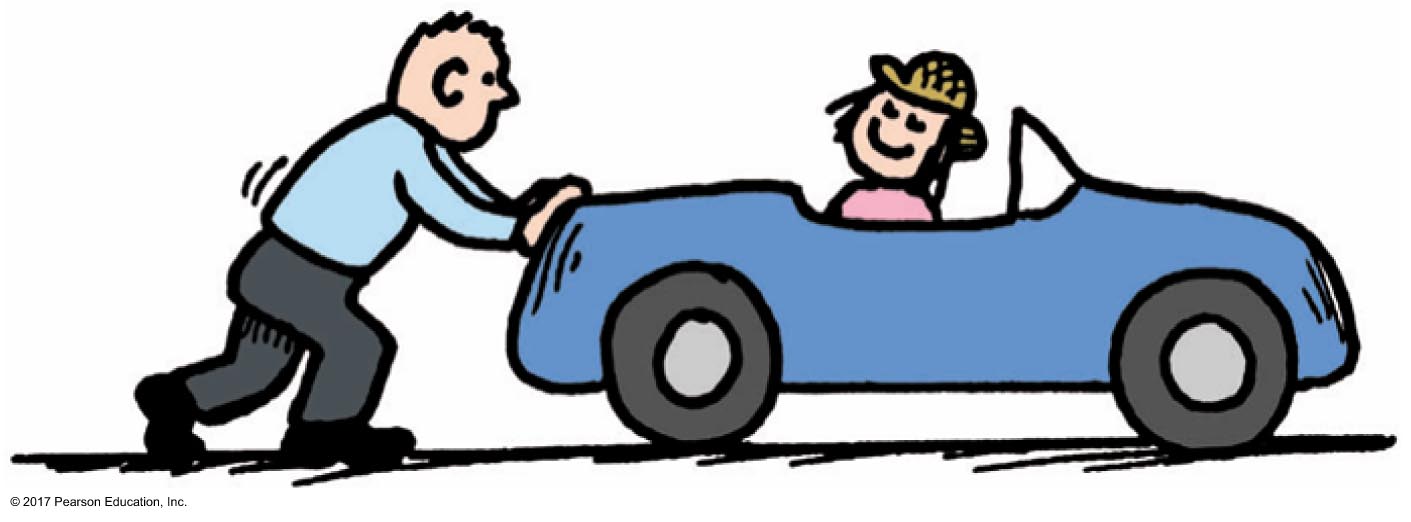 © 2017 Pearson Education, Inc.
ImpulseCHECK YOUR NEIGHBOR
When the force that produces an impulse acts for twice as much time, the impulse is
not changed.
increased by two times.
increased by four times.
decreased by half.
© 2017 Pearson Education, Inc.
[Speaker Notes: B. increased by two times.]
ImpulseCHECK YOUR ANSWER
When the force that produces an impulse acts for twice as much time, the impulse is
not changed.
increased by two times. 
increased by four times.
decreased by half.
© 2017 Pearson Education, Inc.
[Speaker Notes: B. increased by two times.]
Impulse Changes Momentum
The change in momentum of an object is equal to the impulse applied to it (force multiplied by the time interval during which the force is applied)

 Force × time = change in momentum
Ft = Δmv
© 2017 Pearson Education, Inc.
Impulse Changes Momentum
Cases of momentum changes:
Increasing momentum
apply great force for long time produces great increase in momentum
Examples:
golfer follows through while teeing off 
long barrels of long-range cannons
© 2017 Pearson Education, Inc.
Impulse Changes MomentumCHECK YOUR NEIGHBOR
A cannonball shot from a cannon with a long barrel will emerge with greater speed, because the cannonball receives a greater
average force.
impulse. 
Both of the above.
Neither of the above.
© 2017 Pearson Education, Inc.
[Speaker Notes: B. impulse.]
Impulse Changes MomentumCHECK YOUR ANSWER
A cannonball shot from a cannon with a long barrel will emerge with greater speed, because the cannonball receives a greater
average force.
impulse. 
Both of the above.
Neither of the above.

Explanation:
The force on the cannonball will be the same for a short- or long-barreled cannon. The longer barrel provides for a longer time for the force to act and therefore a greater impulse. (The long barrel also provides a longer distance that the force acts, providing greater work and greater KE of the cannonball.)
© 2017 Pearson Education, Inc.
[Speaker Notes: B. impulse.]
Impulse Changes Momentum
Cases of momentum changes:
Decreasing momentum
over a longer time results in smaller force
Examples:
Driving into a haystack versus into a brick wall
Jumping in a safety net versus onto solid ground
© 2017 Pearson Education, Inc.
Impulse Changes Momentum
When a car is out of control, it is better to hit a haystack than a concrete wall. Common sense, but with a physics reason:
Same impulse occurs either way, but extension of hitting time reduces hitting force.
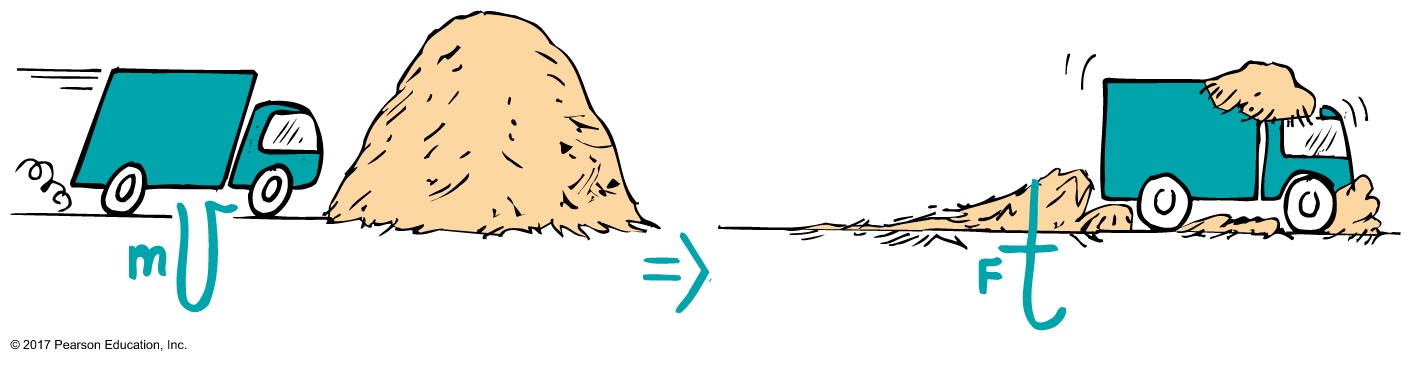 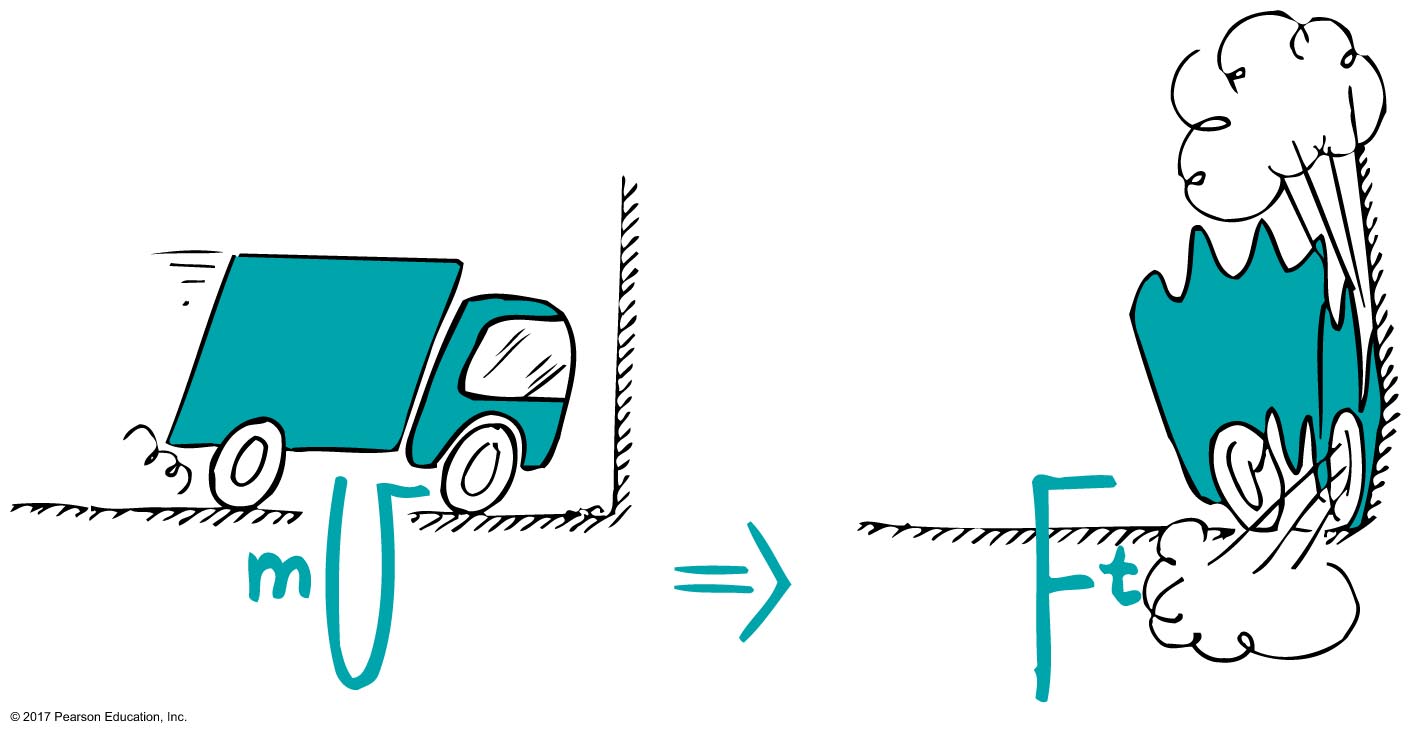 © 2017 Pearson Education, Inc.
Impulse Changes Momentum
Examples (continued): 
In jumping, bend your knees when your feet make contact with the ground because the extension of time during your momentum decrease reduces the force on you 
In boxing, ride with the punch
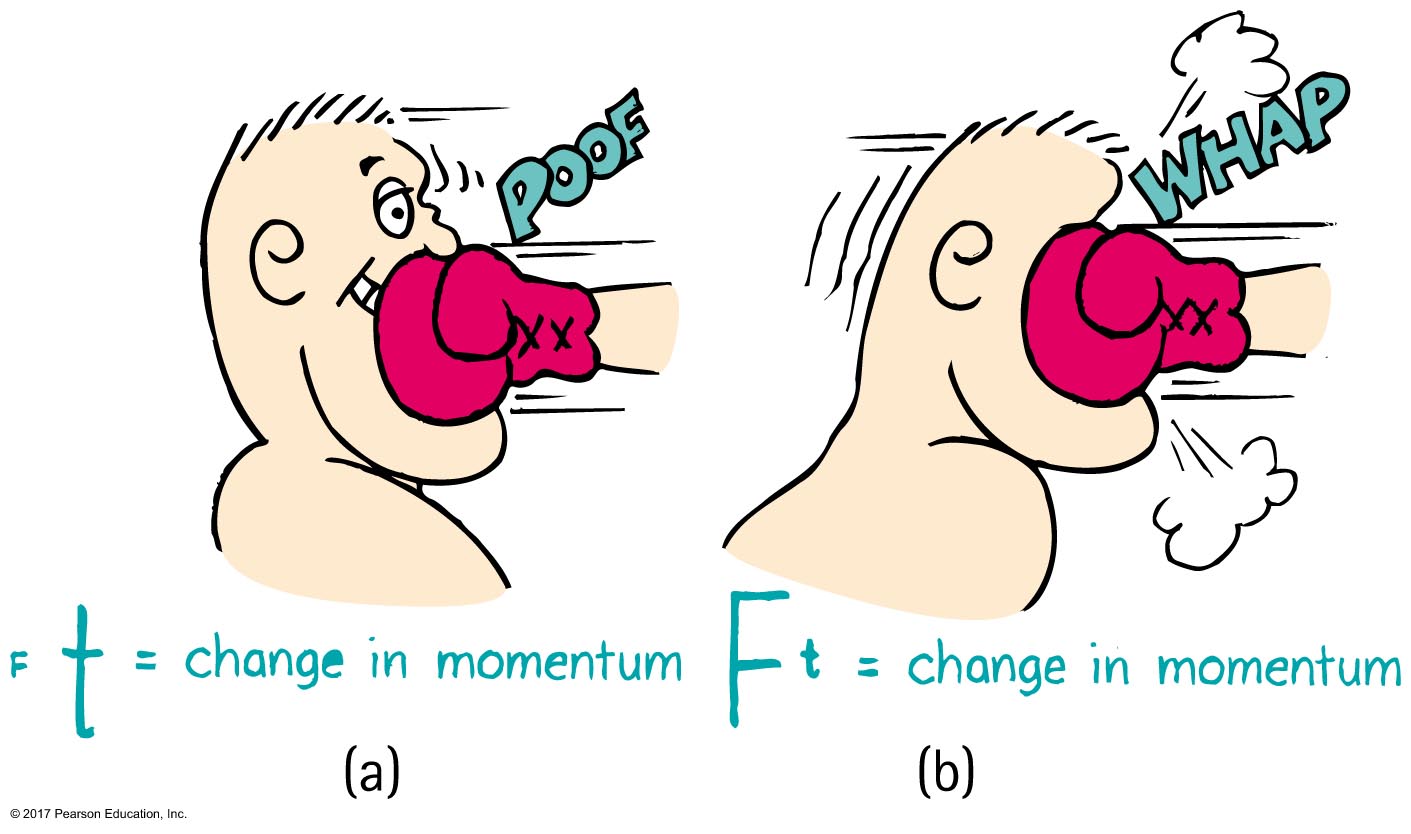 © 2017 Pearson Education, Inc.
Impulse Changes Momentum
Cases of momentum changes:
Decreasing momentum over a short time
Short time interval produces a large force. 	
Example:
Cassy splits a stack of bricks by bringing her arm and hand swiftly against the bricks with considerable momentum. Brief contact and huge impact force.
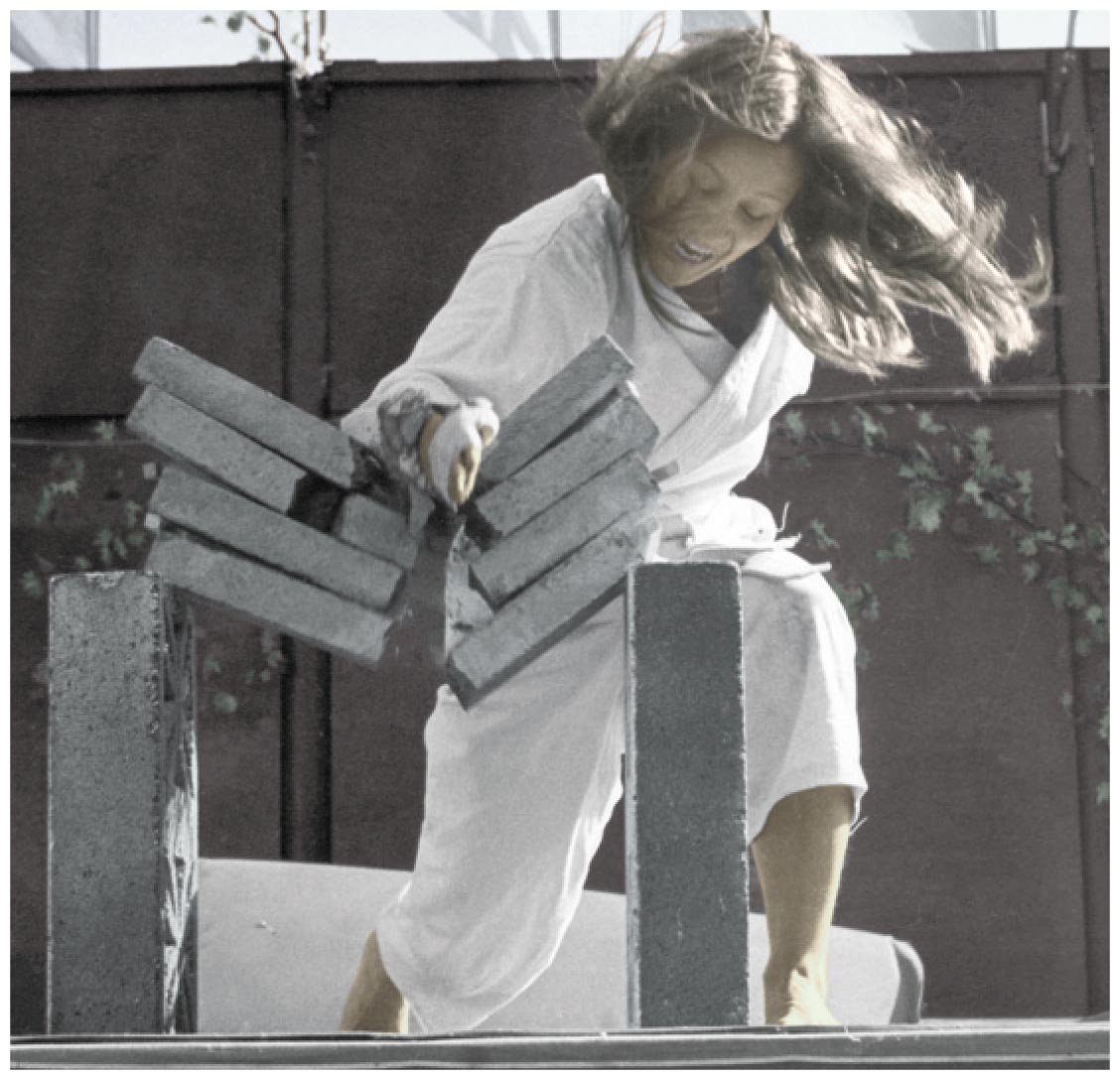 © 2017 Pearson Education, Inc.
Impulse Changes MomentumCHECK YOUR NEIGHBOR
A fast-moving car hitting a haystack or hitting a cement wall produces vastly different results. Both experience
the same change in momentum.
the same impulse.
the same force.
A and B.
© 2017 Pearson Education, Inc.
[Speaker Notes: D. A and B.]
Impulse Changes MomentumCHECK YOUR ANSWER
A fast-moving car hitting a haystack or hitting a cement wall produces vastly different results. Both experience
the same change in momentum.
the same impulse.
the same force.
A and B.

Explanation:
Although stopping the momentum is the same whether done slowly or quickly, the force is vastly different. Be sure to distinguish between momentum, impulse, and force.
© 2017 Pearson Education, Inc.
[Speaker Notes: D. A and B.]
Impulse Changes MomentumCHECK YOUR NEIGHBOR
When a dish falls, will the change in momentum be less if it lands on a carpet than if it lands on a hard floor? (Careful!)
No, both are the same.
Yes, less if it lands on the carpet. 
No, less if it lands on a hard floor.
No, more if it lands on a hard floor.
© 2017 Pearson Education, Inc.
[Speaker Notes: A. No, both are the same.]
Impulse Changes MomentumCHECK YOUR ANSWER
When a dish falls, will the change in momentum be less if it lands on a carpet than if it lands on a hard floor? (Careful!)
No, both are the same.
Yes, less if it lands on the carpet. 
No, less if it lands on a hard floor.
No, more if it lands on a hard floor.

Explanation:
The momentum becomes zero in both cases, so both change by the same amount. Although the momentum change and impulse are the same, the force is less when the time of momentum change is extended. Be careful to distinguish between force, impulse, and momentum.
© 2017 Pearson Education, Inc.
[Speaker Notes: A. No, both are the same.]
Conservation of Momentum
In every case, the momentum of a system cannot change unless it is acted on by external forces. 
A system will have the same momentum both before and after any interaction occurs. When the momentum does not change, we say it is conserved.
© 2017 Pearson Education, Inc.
Conservation of Momentum
Law of conservation of momentum:
In the absence of an external force, the momentum of a system remains unchanged.
Equation form: 
(total momentum)before = (total momentum)after
© 2017 Pearson Education, Inc.
Conservation of Momentum
Collisions
When objects collide in the absence of external forces, 
		net momentum before collision = net momentum after collision
Examples:
Elastic collisions
Inelastic collisions
© 2017 Pearson Education, Inc.
Conservation of Momentum
Elastic collision
is defined as a collision whereupon objects collide without permanent deformation or the generation of heat. (The elastic balls bounce!)
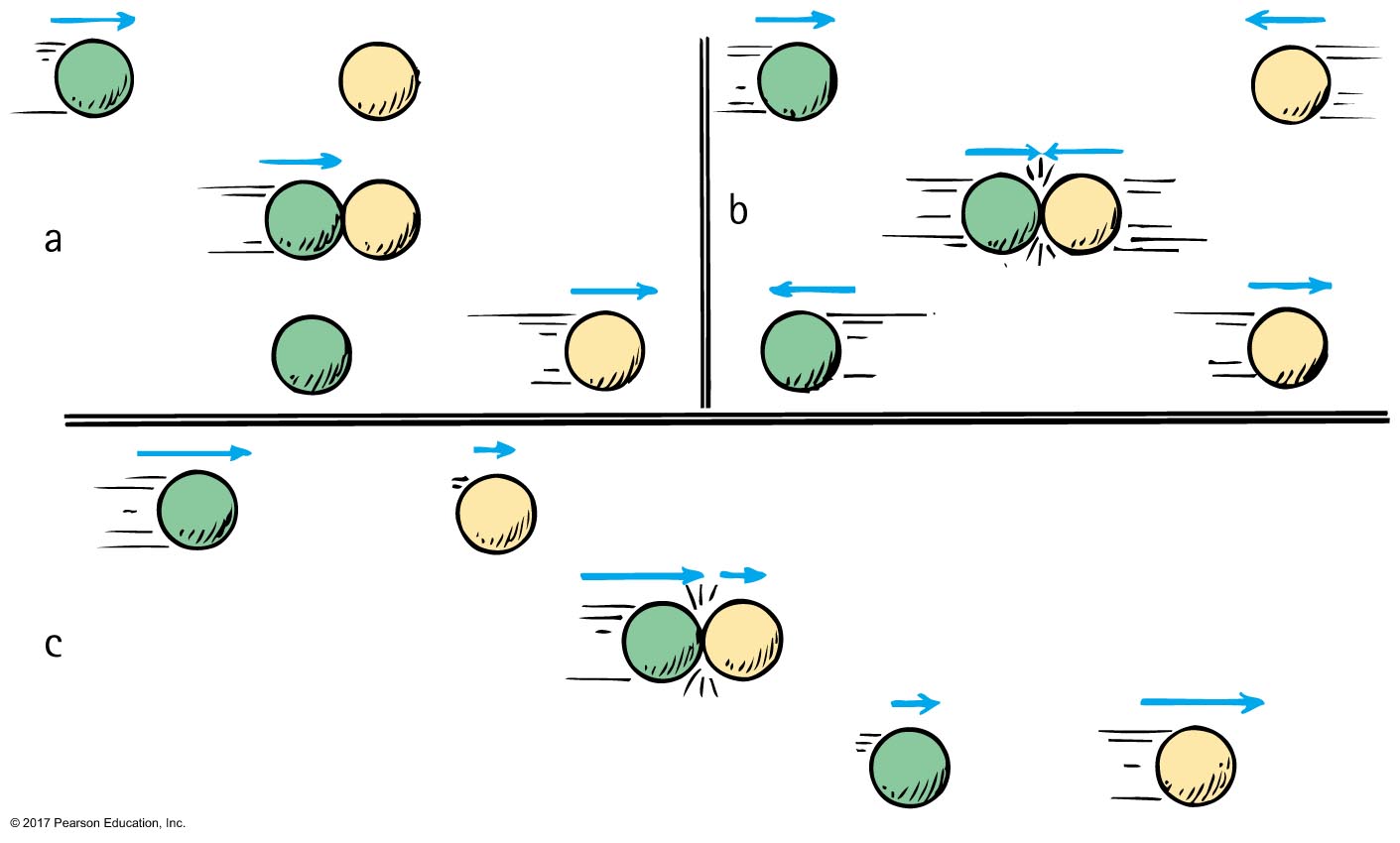 © 2017 Pearson Education, Inc.
Conservation of Momentum
In Figure (a)
moving green ball hits yellow ball, initially at rest
green ball comes to rest, and yellow ball moves away with a velocity equal to the initial velocity of the green ball 
In Figures (a) through (c)
momentum is simply transferred from one ball to the other.
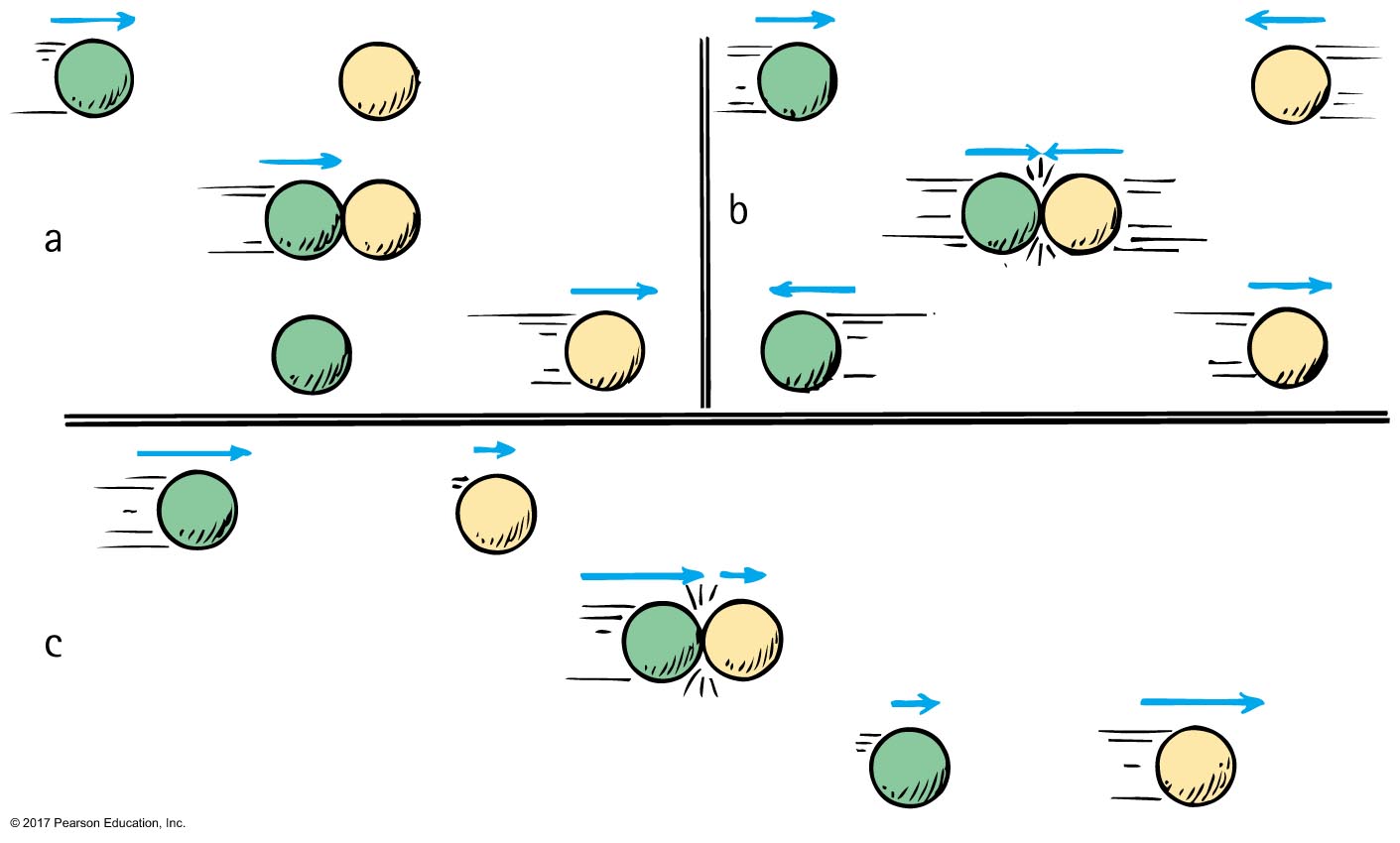 © 2017 Pearson Education, Inc.
Conservation of Momentum
Inelastic collision
is defined as a collision whereupon colliding objects become tangled or coupled together, generating heat. (Inelastic collisions are often sticky.)
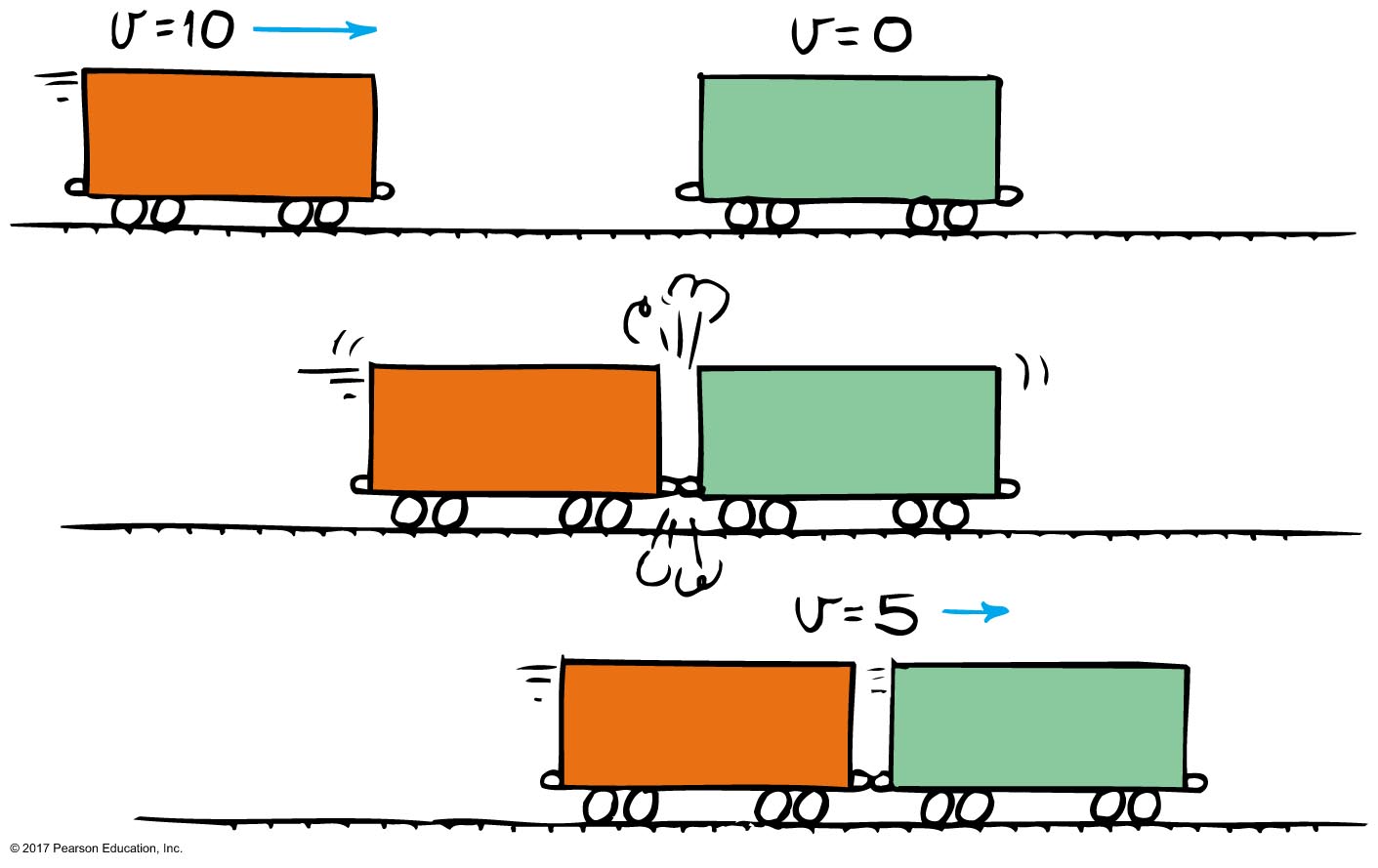 © 2017 Pearson Education, Inc.
Conservation of MomentumCHECK YOUR NEIGHBOR
Freight Car A is moving toward identical Freight Car B that is at rest. When they collide, both freight cars couple together. Compared with the initial speed of Freight Car A, the speed of the coupled freight cars is
the same.
half. 
twice.
None of the above.
© 2017 Pearson Education, Inc.
[Speaker Notes: B. half.]
Conservation of MomentumCHECK YOUR ANSWER
Freight Car A is moving toward identical Freight Car B that is at rest. When they collide, both freight cars couple together. Compared with the initial speed of Freight Car A, the speed of the coupled freight cars is
the same.
half. 
twice.
None of the above.

Explanation:
After the collision, the mass of the moving freight cars has doubled. Can you see that their speed is half the initial velocity of Freight Car A?
© 2017 Pearson Education, Inc.
[Speaker Notes: B. half.]
Work
Work
defined as the product of force exerted on an object and the distance the object moves (in the same direction as the force)
is done only when the force succeeds in moving the body it acts upon
equation: work = force × distance
© 2017 Pearson Education, Inc.
Work
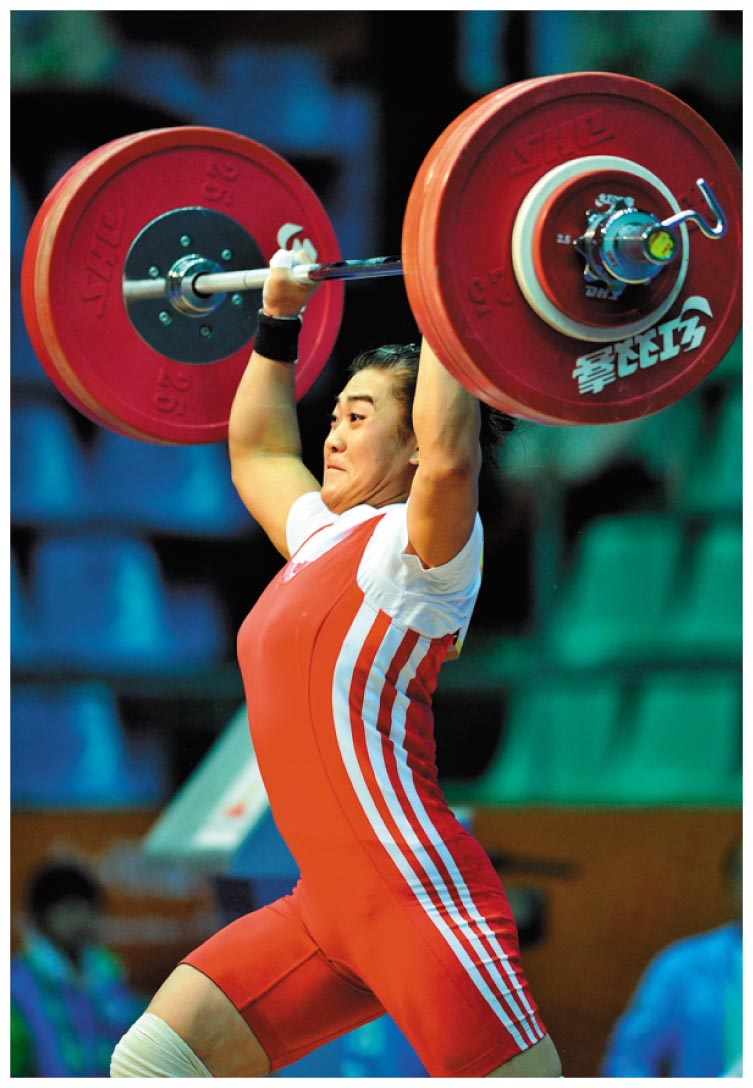 Two things enter where work is done:
application of force
movement of something by that force
Work done on the barbell is the average force multiplied by the distance through which the barbell is lifted.
© 2017 Pearson Education, Inc.
WorkCHECK YOUR NEIGHBOR
If you push against a stationary wall for several minutes, you do no work
on the wall.
at all. 
Both of the above.
None of the above.
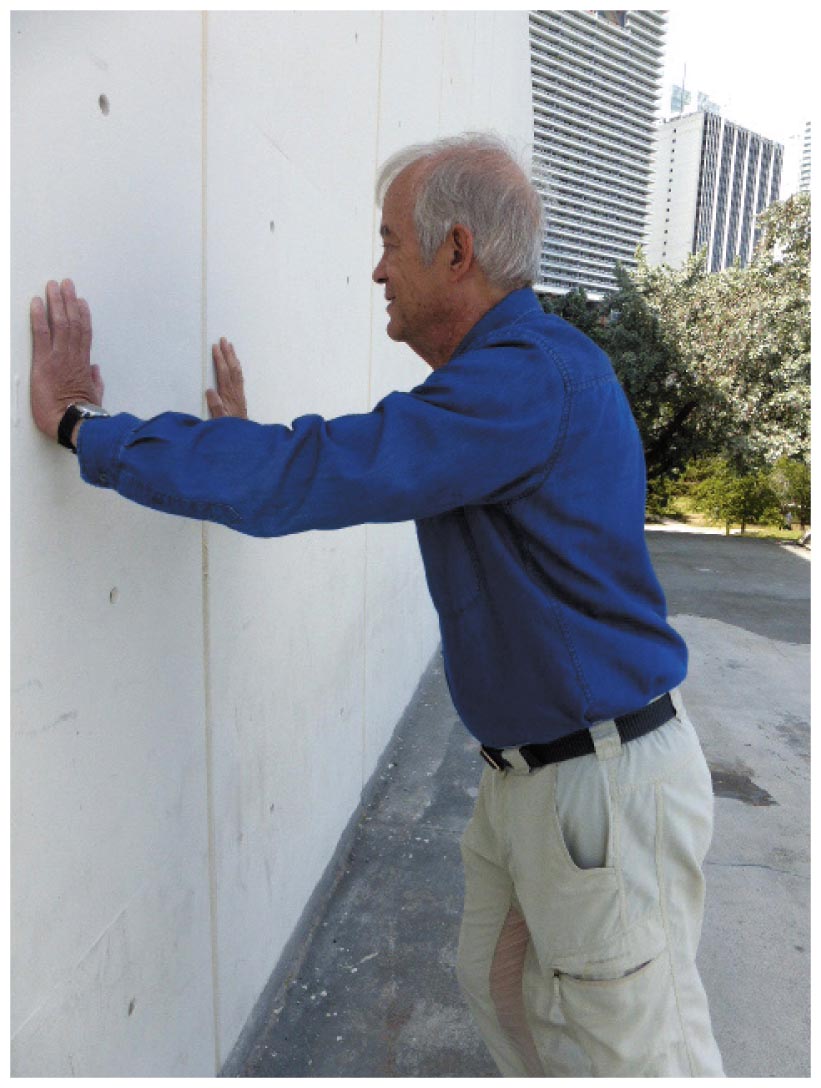 © 2017 Pearson Education, Inc.
[Speaker Notes: A. on the wall.]
WorkCHECK YOUR ANSWER
If you push against a stationary wall for several minutes, you do no work
on the wall.
at all. 
Both of the above.
None of the above.

Explanation:
You may do work on your muscles, but not on the wall.
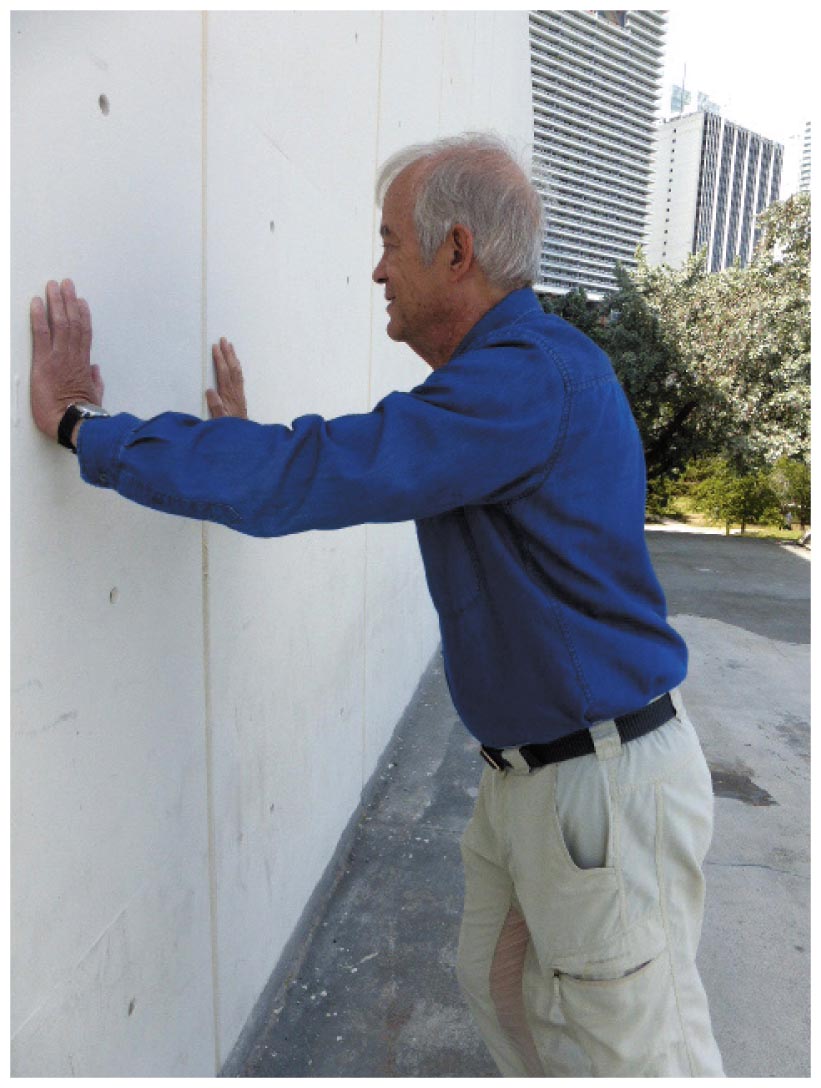 © 2017 Pearson Education, Inc.
[Speaker Notes: A. on the wall.]
Work
The quantity of work done is equal to the amount of force × the distance moved in the direction in which the force acts.
Work falls into two categories:
work done against another force
work done to change the speed of an object
© 2017 Pearson Education, Inc.
WorkCHECK YOUR NEIGHBOR
Work is done in lifting a barbell. How much work is done in lifting a twice-as-heavy barbell the same distance?
Twice as much.
Half as much. 
The same.
Depends on the speed of the lift.
© 2017 Pearson Education, Inc.
[Speaker Notes: A. Twice as much.]
WorkCHECK YOUR ANSWER
Work is done in lifting a barbell. How much work is done in lifting a twice-as-heavy barbell the same distance?
Twice as much.
Half as much. 
The same.
Depends on the speed of the lift.

Explanation:
This is in accord with work = force × distance. Twice the force for the same distance means twice the work done on the barbell.
© 2017 Pearson Education, Inc.
[Speaker Notes: A. Twice as much.]
WorkCHECK YOUR NEIGHBOR
You do work when pushing a cart. If you push the cart twice as far with the same constant force, then the work you do is
less than twice as much.
twice as much. 
more than twice as much.
zero.
© 2017 Pearson Education, Inc.
[Speaker Notes: B. twice as much.]
WorkCHECK YOUR ANSWER
You do work when pushing a cart. If you push the cart twice as far with the same constant force, then the work you do is
less than twice as much.
twice as much. 
more than twice as much.
zero.
© 2017 Pearson Education, Inc.
[Speaker Notes: B. twice as much.]
Energy
Energy
defined as that which produces changes in matter
Effects of energy observed only when
it is being transferred from one place to another 
				or
it is being transformed from one form to another
Both work and energy are measured in joules.
© 2017 Pearson Education, Inc.
Power
Power
measure of how fast work is done
equation: 



units in joule per second or watt(One watt = 1 joule of work per second)
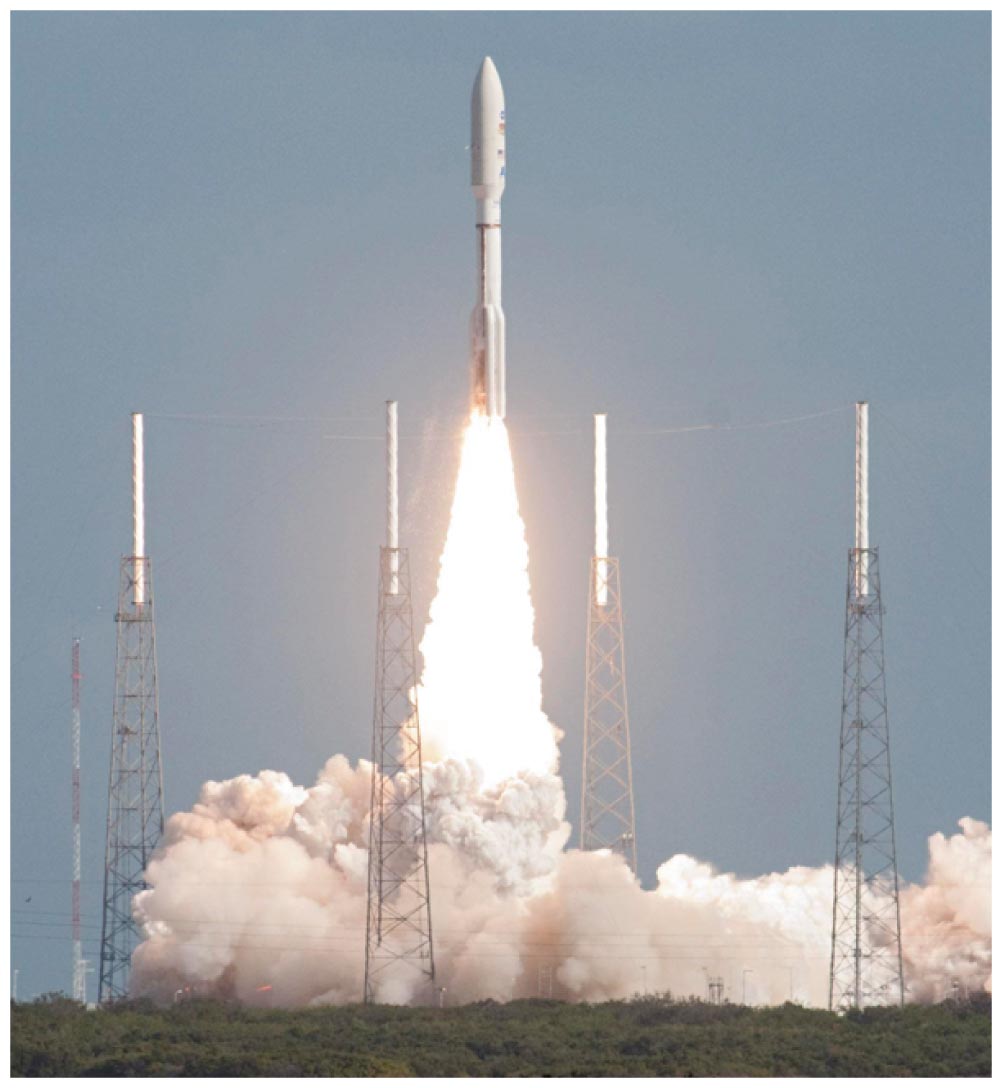 © 2017 Pearson Education, Inc.
PowerCHECK YOUR NEIGHBOR
A job can be done slowly or quickly. Both may require the same amount of work, but different amounts of
energy.
momentum. 
power.
impulse.
© 2017 Pearson Education, Inc.
[Speaker Notes: C. power.]
PowerCHECK YOUR ANSWER
A job can be done slowly or quickly. Both may require the same amount of work, but different amounts of
energy.
momentum. 
power.
impulse.

Explanation:
Power is the rate at which work is done.
© 2017 Pearson Education, Inc.
[Speaker Notes: C. power.]
Potential Energy
Example:potential energy of 10-N ball is the same in all 3 cases because work done in elevating it is the same
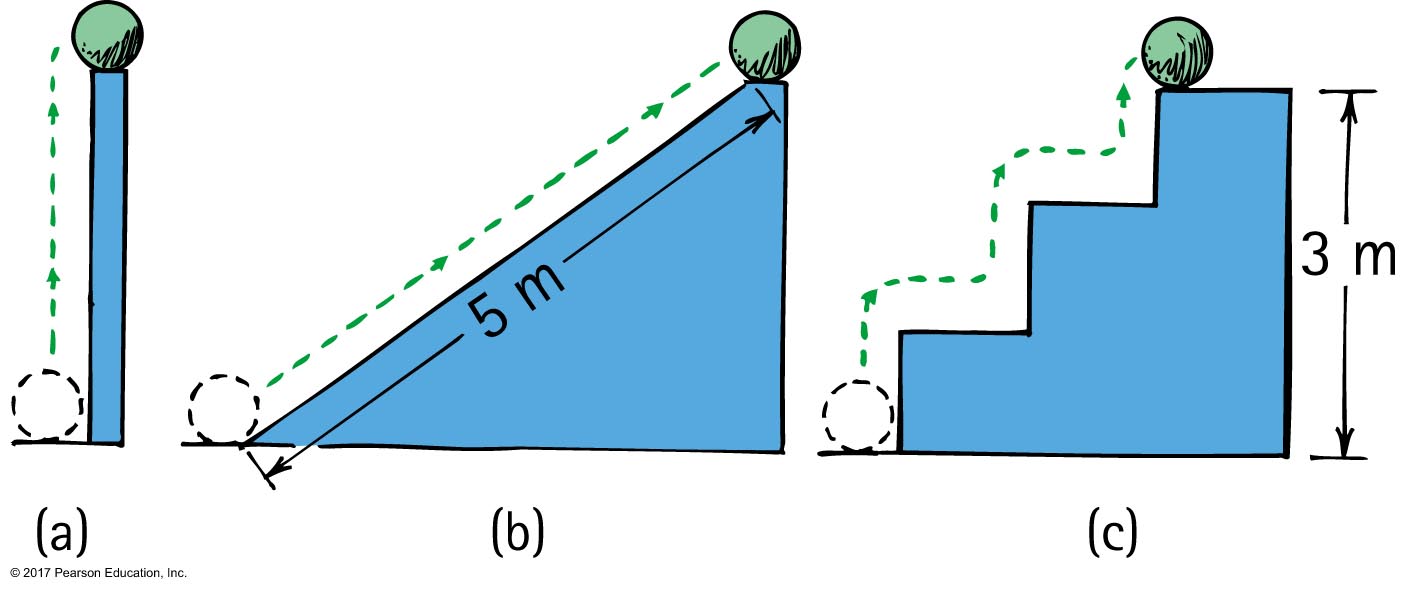 © 2017 Pearson Education, Inc.
Potential Energy
Potential energy
is defined as stored energy due to position, shape, or state. In its stored state, energy has the potential for doing work.
Examples: 
Drawn bow
Stretched rubber band
Raised ram of a pile driver
© 2017 Pearson Education, Inc.
Gravitational Potential Energy
The amount of gravitational potential energy possessed by an elevated object is equal to the work done against gravity in raising it.
Work done equals force required to move it upward × the vertical distance moved (W = Fd). The upward force when moved at constant velocity is the weight, mg, of the object. So the work done in lifting it through height h is the product mgh.
© 2017 Pearson Education, Inc.
Gravitational Potential Energy
Equation for gravitational potential energy:
PE = weight × height
or
PE = mgh
Gravitational potential energy examples:
Water in an elevated reservoir 
The elevated ram of a pile driver
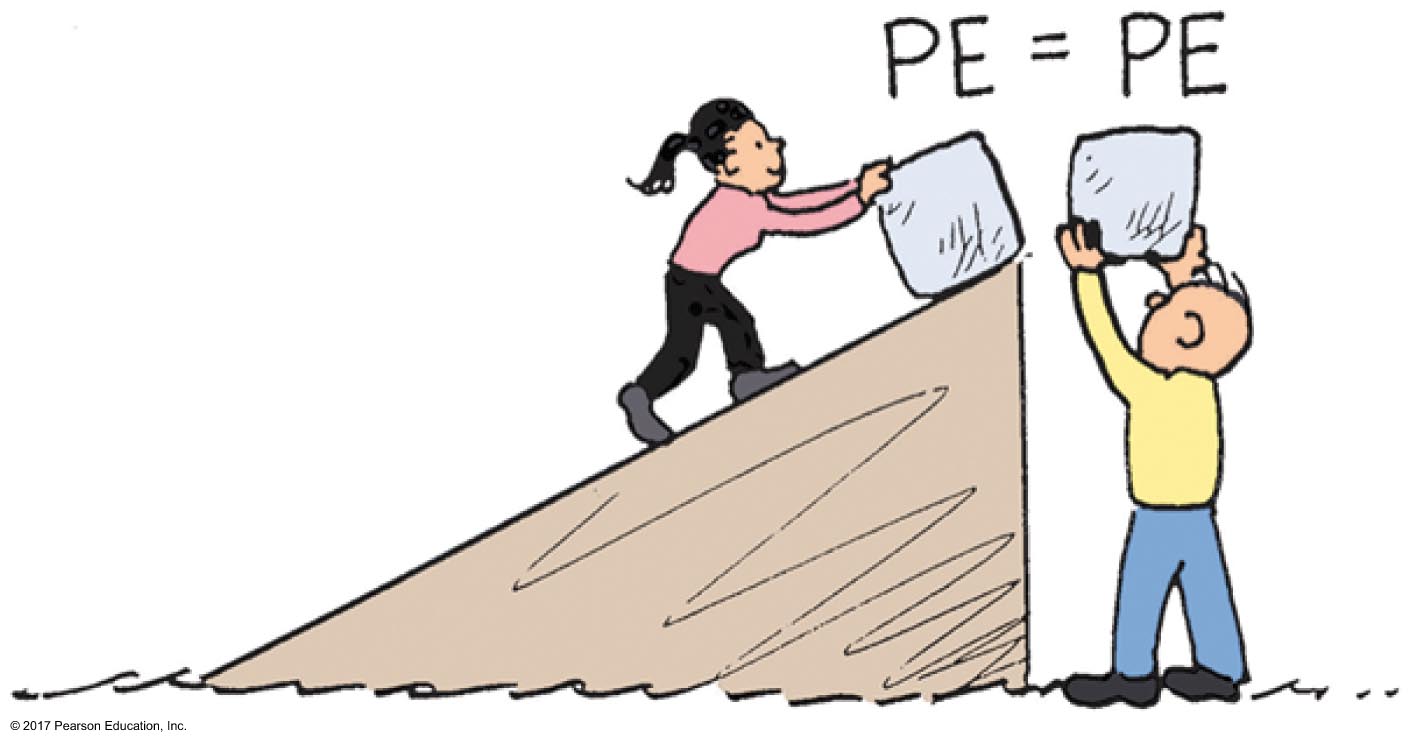 © 2017 Pearson Education, Inc.
Potential EnergyCHECK YOUR NEIGHBOR
Does a car hoisted for repairs in a service station have increased potential energy relative to the floor?
Yes.
No. 
Sometimes.
Not enough information.
© 2017 Pearson Education, Inc.
[Speaker Notes: A. Yes.]
Potential EnergyCHECK YOUR ANSWER
Does a car hoisted for repairs in a service station have increased potential energy relative to the floor?
Yes.
No. 
Sometimes.
Not enough information.

Explanation:
And if the car were twice as heavy, its increase in potential energy would be twice as much.
© 2017 Pearson Education, Inc.
[Speaker Notes: A. Yes.]
Work-Energy Theorem
Applies to decreasing speed
reducing the speed of an object or bringing it to a halt
Example: 
Applying the brakes to slow a moving car. Work is done on it (the friction force supplied by the brakes × distance).
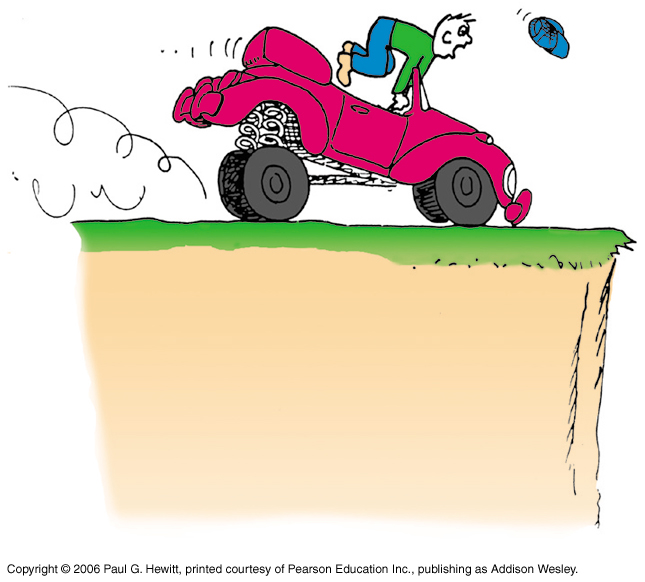 © 2017 Pearson Education, Inc.
Kinetic Energy
Kinetic energy
is defined as the energy of a moving body
Equation for kinetic energy:
Kinetic energy = 1/2 mass × speed2
or
KE = 1/2 mv2
small changes in speed     large changes in KE
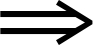 © 2017 Pearson Education, Inc.
Kinetic EnergyCHECK YOUR NEIGHBOR
Must a car with momentum have kinetic energy?
Yes, due to motion alone.
Yes, when motion is nonaccelerated. 
Yes, because speed is a scalar and velocity is a vector quantity.
No.
© 2017 Pearson Education, Inc.
[Speaker Notes: A. Yes, due to motion alone.]
Kinetic EnergyCHECK YOUR ANSWER
Must a car with momentum have kinetic energy?
Yes, due to motion alone.
Yes, when motion is nonaccelerated. 
Yes, because speed is a scalar and velocity is a vector quantity.
No.

Explanation:
Acceleration, speed being a scalar, and velocity being a vector quantity, are irrelevant. Any moving object has both momentum and kinetic energy.
© 2017 Pearson Education, Inc.
[Speaker Notes: A. Yes, due to motion alone.]
Work-Energy Theorem
When work is done on an object to change its KE, the amount of work done is equal to the change in KE.
Equation for work-energy theorem:
Net work = change in KE
If there is no change in object's energy, then no work is done on the object.
Applies to potential energy: 
For a barbell held stationary, no further work is done      no further change in energy.
Applies to decreasing energy: 
The more kinetic energy something has      the more work is required to slow it or stop it
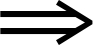 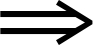 © 2017 Pearson Education, Inc.
The Work-Energy TheoremCHECK YOUR NEIGHBOR
Consider a problem that asks for the distance a fast-moving crate slides across a factory floor in coming to a stop. The most useful equation for solving this problem is
A.	F = ma.
B.	Ft = Δmv. 
C.	KE = 1/2mv2.
D.	Fd = Δ1/2mv2.
© 2017 Pearson Education, Inc.
[Speaker Notes: D. Fd = 1/2mv2.]
The Work-Energy TheoremCHECK YOUR ANSWER
Consider a problem that asks for the distance a fast-moving crate slides across a factory floor in coming to a stop. The most useful equation for solving this problem is
A.	F = ma.
B.	Ft = Δmv. 
C.	KE = 1/2mv2.
D.	Fd = Δ1/2mv2.

Explanation:
The work-energy theorem is the physicist's favorite starting point for solving many motion-related problems.
© 2017 Pearson Education, Inc.
[Speaker Notes: D. Fd = 1/2mv2.]
Conservation of Energy
Example:energy transforms without net loss or net gain in the operation of a pile driver
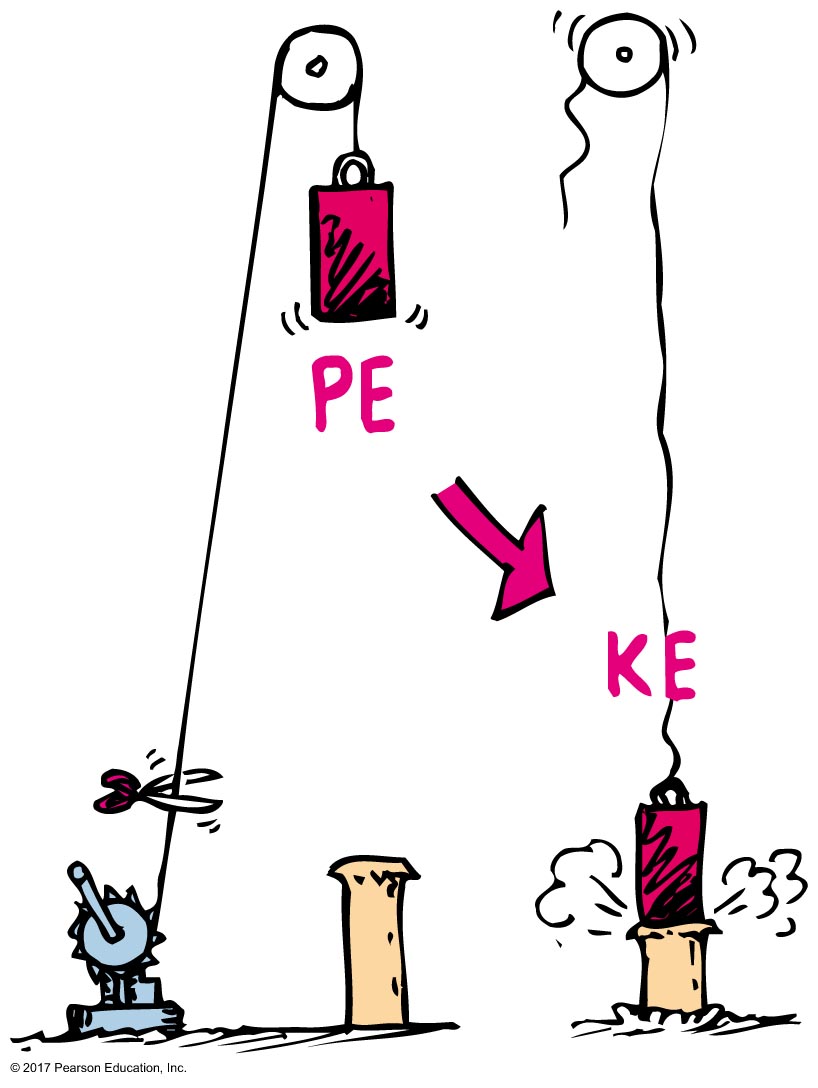 © 2017 Pearson Education, Inc.
The Work-Energy TheoremCHECK YOUR NEIGHBOR
The work done in braking a moving car to a stop is the force of tire friction × stopping distance. If the initial speed of the car is doubled, the stopping distance is
actually less.
about the same. 
twice.
None of the above.
© 2017 Pearson Education, Inc.
[Speaker Notes: D. None of the above.]
The Work-Energy TheoremCHECK YOUR ANSWER
The work done in braking a moving car to a stop is the force of tire friction × stopping distance. If the initial speed of the car is doubled, the stopping distance is
actually less.
about the same. 
twice.
None of the above.

Explanation:
Twice the speed means four times the kinetic energy and four times the stopping distance.
© 2017 Pearson Education, Inc.
[Speaker Notes: D. None of the above.]
Machines
Principle of a machine
conservation of energy concept: 
work input = work output
input force × input distance = 
output force × output distance
(force × distance)input = (force × distance)output
© 2017 Pearson Education, Inc.
Kinetic Energy and Momentum
Comparison of kinetic energy and momentum
Both depend on mass and velocity—Momentum depends on mass and velocity.KE depends on mass and the square of its velocity (or speed).
Momentum is a vector quantity.Kinetic energy is a scalar quantity.
© 2017 Pearson Education, Inc.
Conservation of Energy
Conservation defined in
everyday language as " to save"
physics as to "remain unchanged" 
 Law of conservation of energy
In the absence of external work input or output, the energy of a system remains unchanged. 
Energy cannot be created or destroyed.
© 2017 Pearson Education, Inc.
Conservation of EnergyA situation to ponder…
Consider the system of a bow and arrow. In drawing the bow, we do work on the system and give it potential energy. 
When the bowstring is released, most of the potential energy is transferred to the arrow as kinetic energy and some as heat to the bow.
© 2017 Pearson Education, Inc.
A situation to ponder…CHECK YOUR NEIGHBOR
Suppose the potential energy of a drawn bow is 50 joules, and the kinetic energy of the shot arrow is 40 joules. Then
energy is not conserved.
10 joules go to warming the bow. 
10 joules go to warming the target.
10 joules is mysteriously missing.
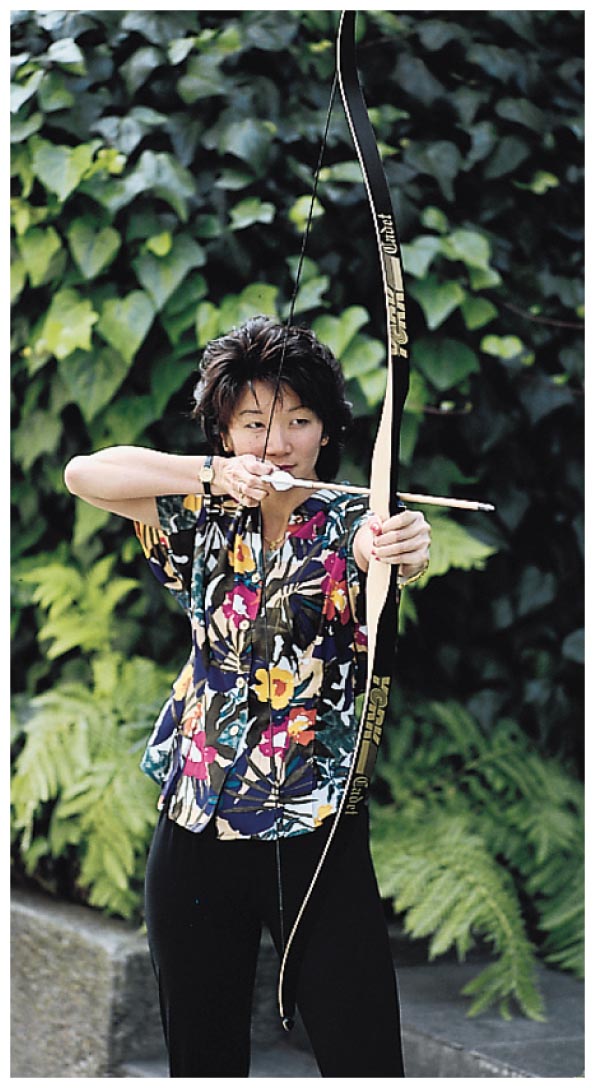 © 2017 Pearson Education, Inc.
[Speaker Notes: B. 10 joules go to warming the bow.]
A situation to ponder…CHECK YOUR ANSWER
Suppose the potential energy of a drawn bow is 50 joules, and the kinetic energy of the shot arrow is 40 joules. Then
energy is not conserved.
10 joules go to warming the bow. 
10 joules go to warming the target.
10 joules is mysteriously missing.

Explanation:
The total energy of the drawn bow, which includes the poised arrow, is 50 joules. The arrow gets 40 joules and the remaining 10 joules warms the bow—still in the initial system.
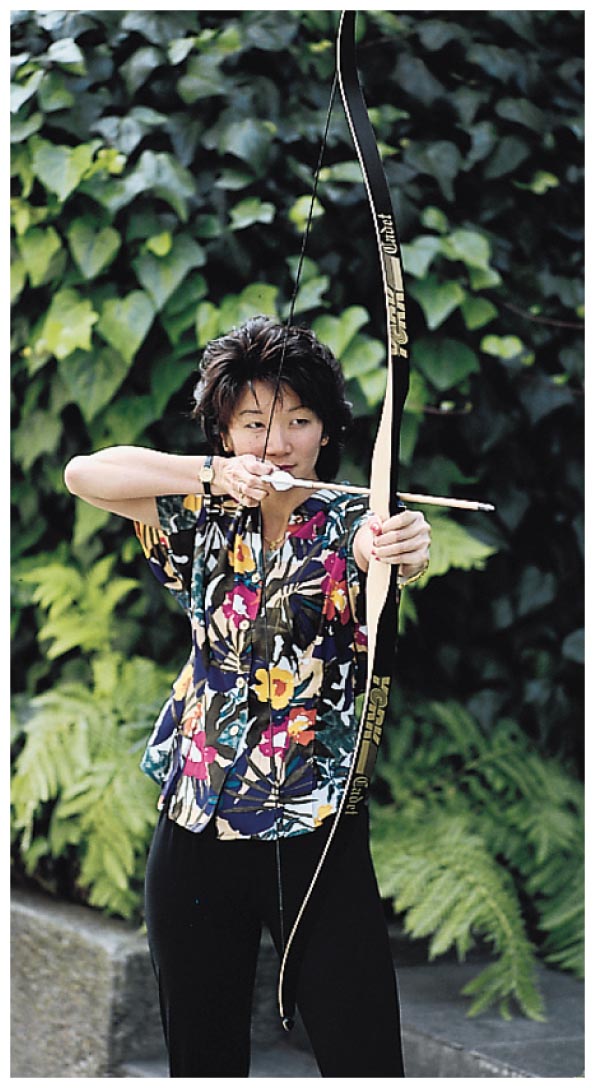 © 2017 Pearson Education, Inc.
[Speaker Notes: B. 10 joules go to warming the bow.]
Machines
Machine—a device for multiplying force or changing the direction of force.
	No machine can 
put out more energy than is put into it.
create energy; it can only transfer or transform energy.
© 2017 Pearson Education, Inc.
Machines
Equation: 
work input = work output
(force × distance)input = (force × distance)output
Example: a simple lever
small input force over a long distance     large output force over a short distance
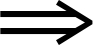 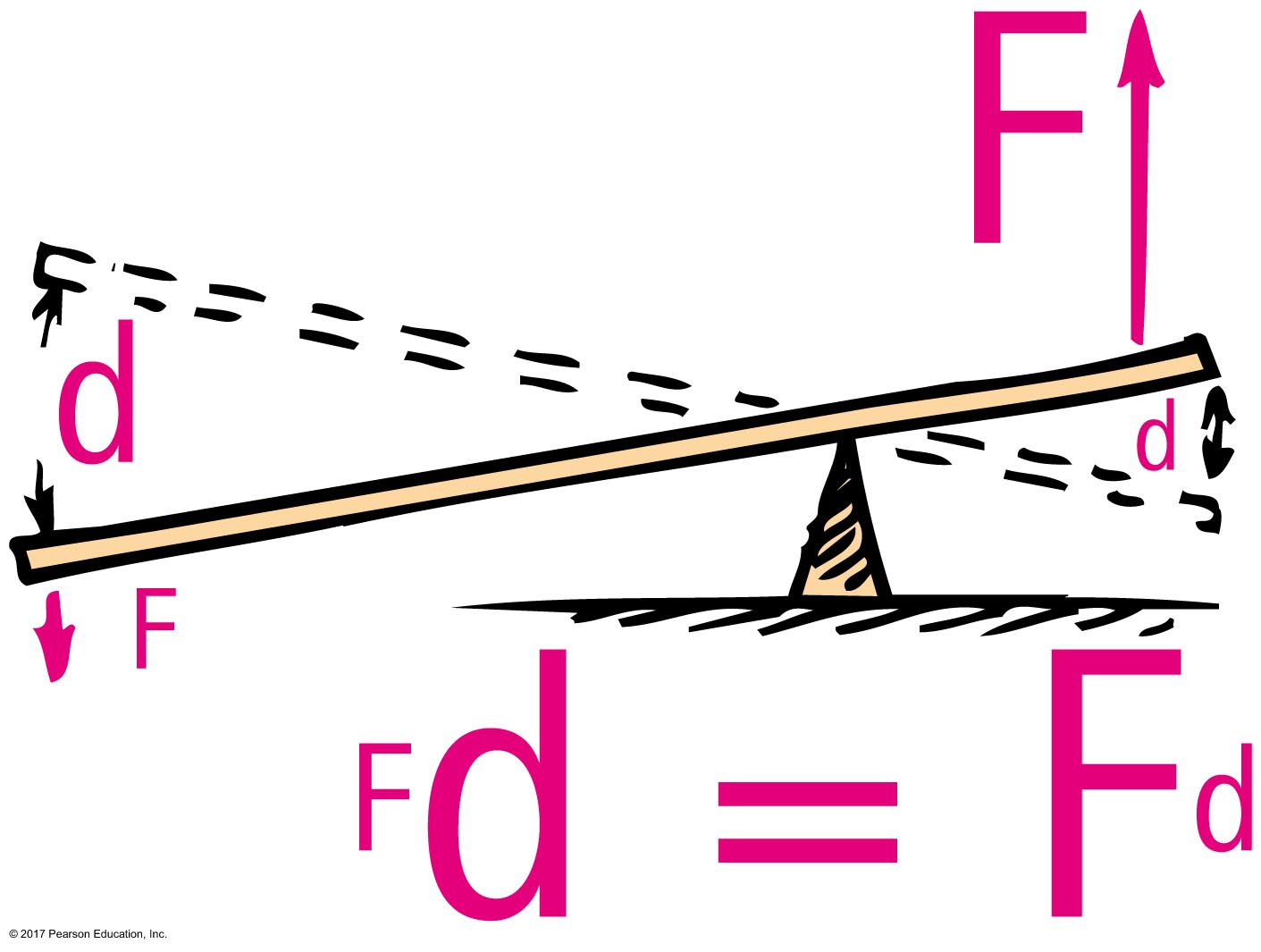 © 2017 Pearson Education, Inc.
MachinesCHECK YOUR NEIGHBOR
In an ideal pulley system, a woman lifts a 100-N crate by pulling a rope downward with a force of 25 N. For every one-meter length of rope she pulls downward, the crate rises
50 centimeters.
45 centimeters. 
25 centimeters.
None of the above.
© 2017 Pearson Education, Inc.
[Speaker Notes: C. 25 centimeters.]
MachinesCHECK YOUR ANSWER
In an ideal pulley system, a woman lifts a 100-N crate by pulling a rope downward with a force of 25 N. For every one-meter length of rope she pulls downward, the crate rises
50 centimeters.
45 centimeters. 
25 centimeters.
None of the above.

Explanation:
Work in = work out; Fd in = Fd out.
One-fourth of 1 m = 25 cm.
© 2017 Pearson Education, Inc.
[Speaker Notes: C. 25 centimeters.]
Efficiency
Efficiency
how effective a device transforms or transfers useful energy
equation: 

a machine with low efficiency     greater amount of energy wasted as heat
Some energy is always dissipated as heat, which means that no machine is ever 100% efficient.
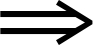 © 2017 Pearson Education, Inc.
EfficiencyCHECK YOUR NEIGHBOR
A certain machine is 30% efficient. This means the machine will convert
30% of the energy input to useful work—70% of the energy input will be wasted.
70% of the energy input to useful work—30% of the energy input will be wasted. 
As strange as it may seem, both of the above.
None of the above.
© 2017 Pearson Education, Inc.
[Speaker Notes: A. 30% of the energy input to useful work—70% of the energy input will be wasted.]
EfficiencyCHECK YOUR ANSWER
A certain machine is 30% efficient. This means the machine will convert
30% of the energy input to useful work—70% of the energy input will be wasted.
70% of the energy input to useful work—30% of the energy input will be wasted.
As strange as it may seem, both of the above.
None of the above.
© 2017 Pearson Education, Inc.
[Speaker Notes: A. 30% of the energy input to useful work—70% of the energy input will be wasted.]
Sources of Energy
Energy sources
Sun
Examples:
Sunlight evaporates water; water falls as rain; rain flows into rivers and into generator turbines; then back to the sea to repeat the cycle.
Solar energy can transform into electricity by photovoltaic cells. 
Solar energy indirectly produces wind that can power turbines and generate electricity.
© 2017 Pearson Education, Inc.
Sources of Energy
Dry-rock geothermal power is a producer of electricity 
Water put into cavities in deep, dry, hot rock turns to steam and powers a turbine at the surface. After exiting the turbine, it returns to the cavity for reuse.
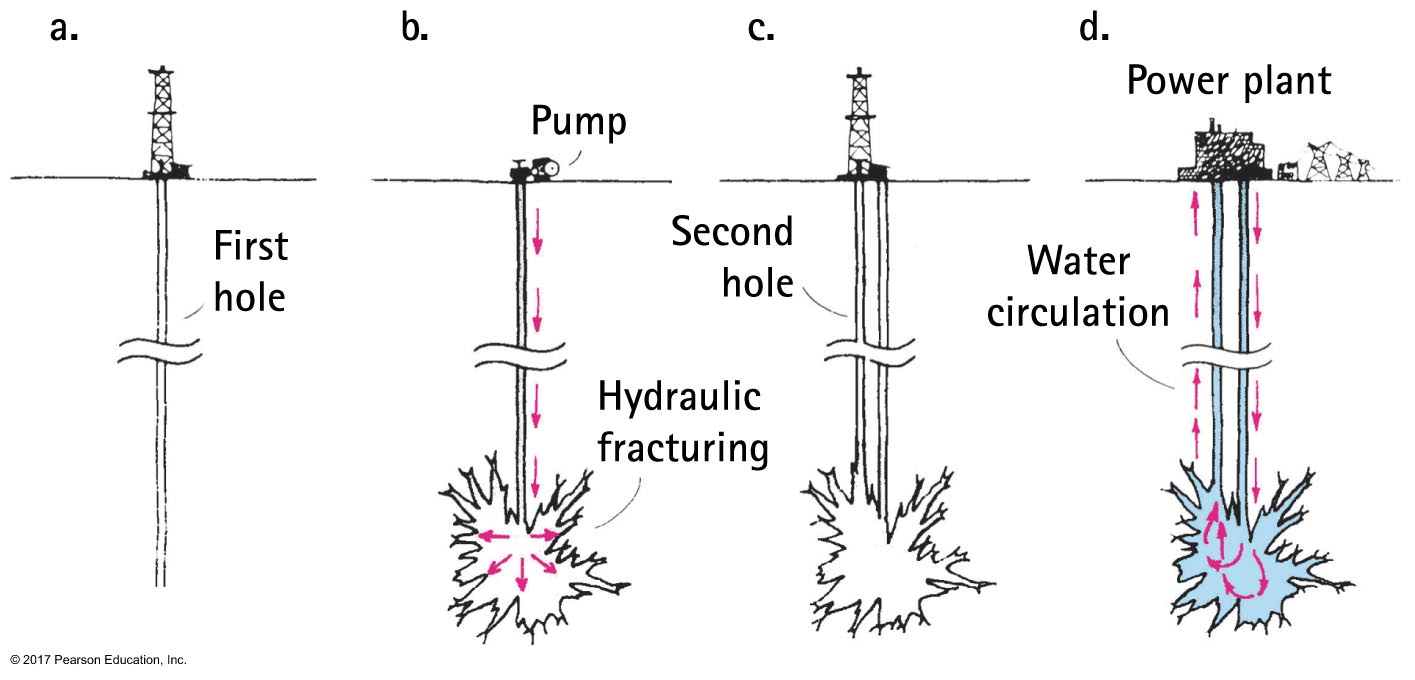 © 2017 Pearson Education, Inc.
Solar Power
The power available in sunlight is about 1kW per square meter. 
Examples:
Photovoltaic panels
Hydroelectric turbines
Wind turbines
Bio-based fuels
© 2017 Pearson Education, Inc.
Energy Storage and Transfer
Electricity
Synthetic fuels
can be created from bio-based products
Hydrogen 
not a source, but can be generated from multiple sources and is a good fuel for fuel-cells or internal combustion engines)
© 2017 Pearson Education, Inc.
Hydrogen Creation
When electric current passes through conducting water, bubbles of hydrogen form at one wire and oxygen at the other wire.
This is called electrolysis.
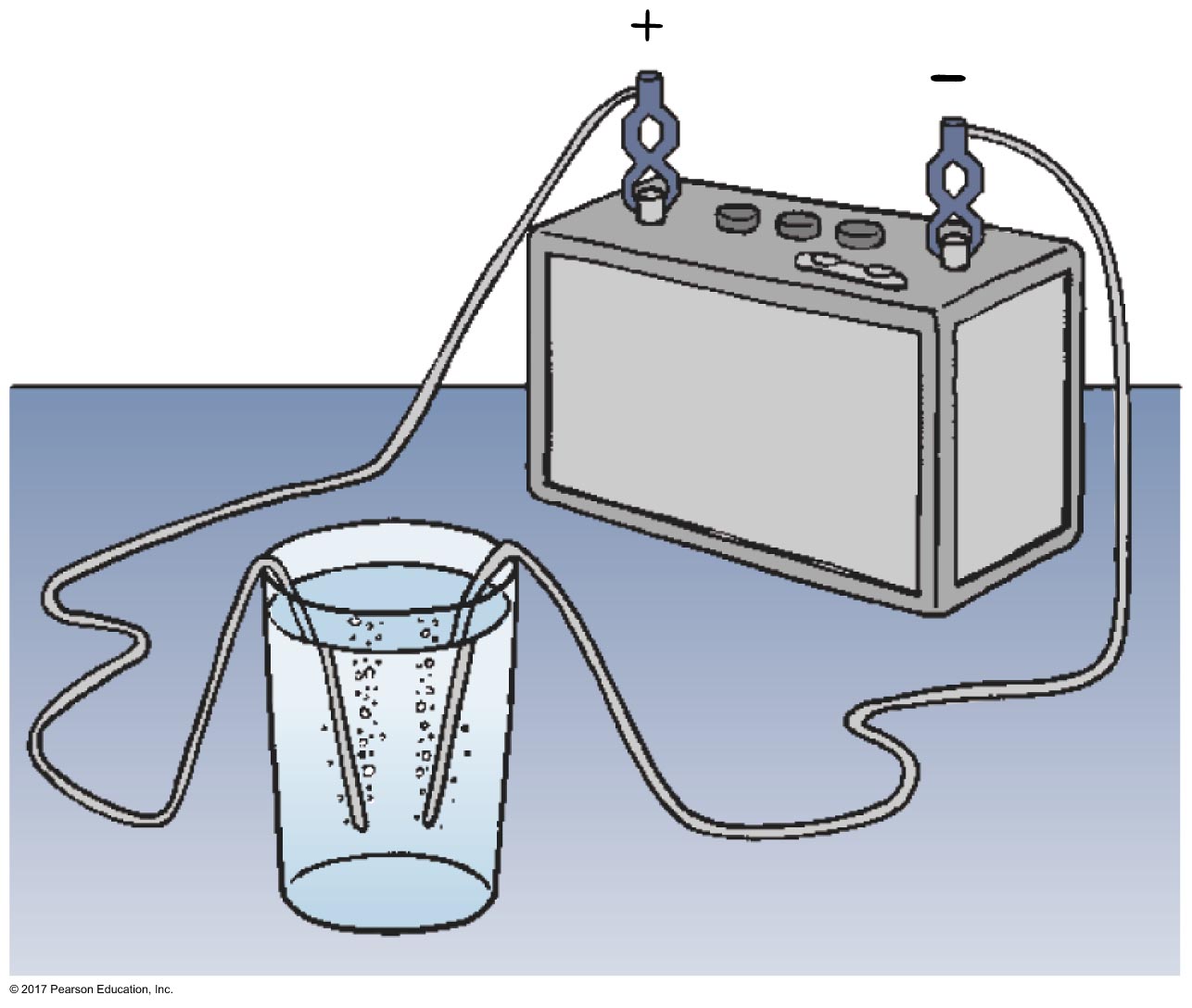 © 2017 Pearson Education, Inc.
Hydrogen Fuel
Energy in sunlight is converted to electric energy in photovoltaic solar cells.
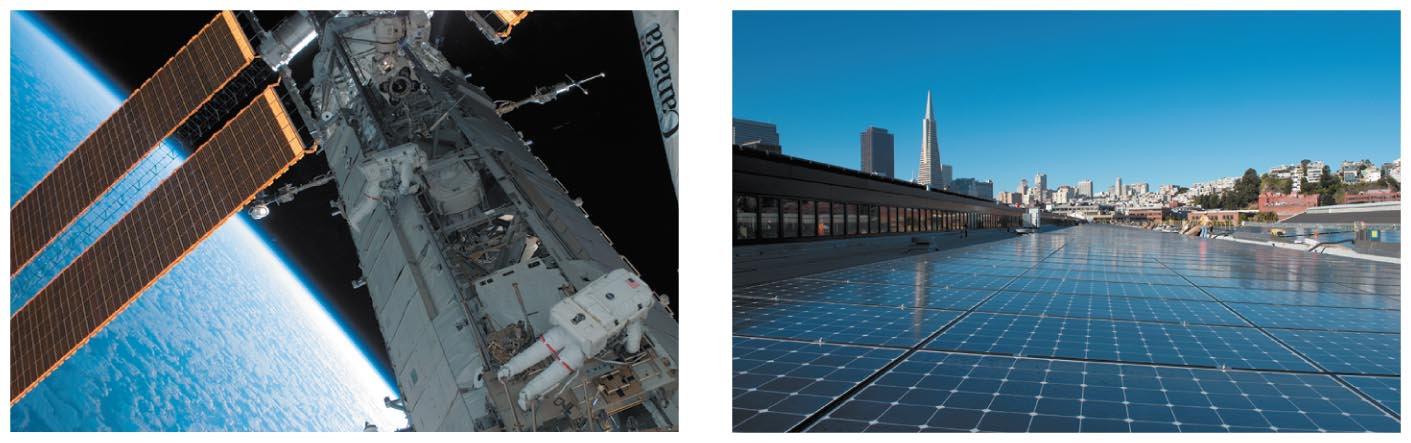 © 2017 Pearson Education, Inc.